Digital Logic Design
Lecture 19
Announcements
Homework 6 due Thursday 11/6
Recitation quiz on Monday, 11/10
Will cover material from lectures 18,19,20
Change in Instructor Office Hours:
Tuesday 10am-11am
Thursday 11am-12pm
Agenda
Last time:
Binary Adders and Subtracters (5.1, 5.1.1)
Carry Lookahead Adders (5.1.2, 5.1.3)

This time:
Decimal Adders (5.2)
Comparators (5.3)
Decoders (5.4)
Encoders (5.5)
Multiplexers (5.6)
Decimal Adders
8421 weighted coding scheme or BCD Code
Forbidden codes:  1010, 1011, 1100, 1101, 1110, 1111
Decimal Adder
Comparing Binary and BCD Sums
---------Same-----------
Decimal Adder
A single-decade BCD Adder
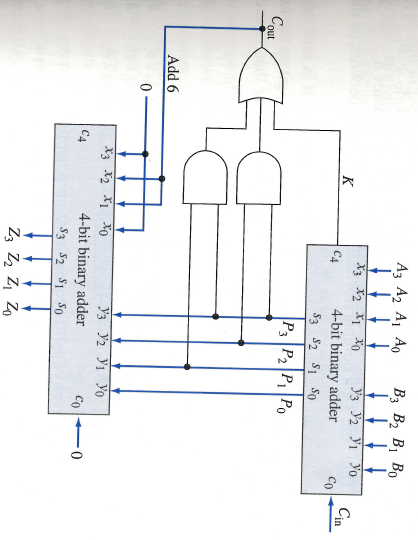 Comparators
Compare the magnitude of two binary numbers for the purpose of establishing whether one is greater than, equal to, or less than the other.
A comparator makes use of a cascade connection of identical subnetworks similar to the case of the parallel adder.
Comparators
Comparators
Comparators
Comparators
Comparators
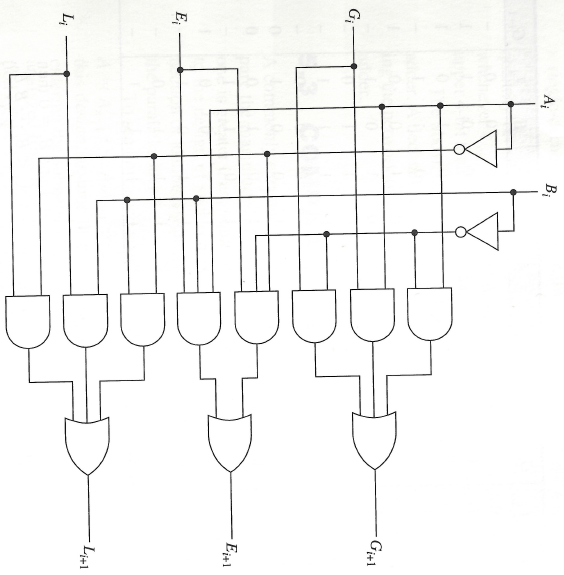 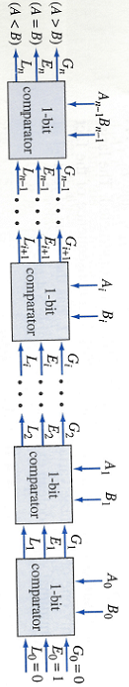 Comparators
Decoder
Realization
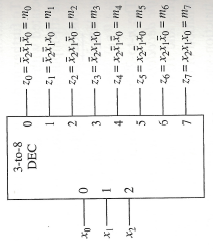 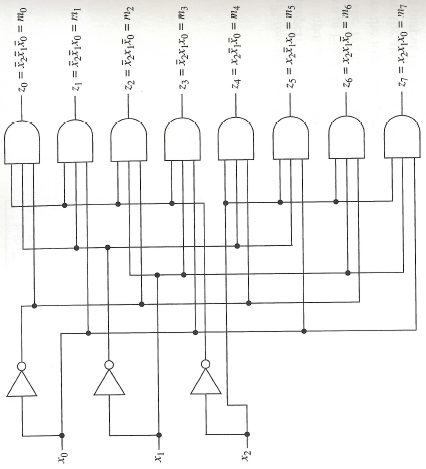 Symbol
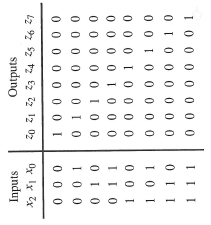 Logic Diagram
Truth Table
Decoder
Input combinations can be regarded as binary numbers with the consequences that the j-th output line is at logic-1 for j = 0, 1, . . , 7 only when input combination j is applied.
Other types of Decoders
Logic Design Using Decoders
Minterms using OR Gates
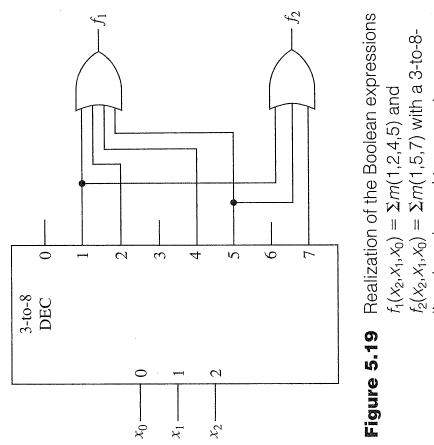 Minterms using NOR Gates
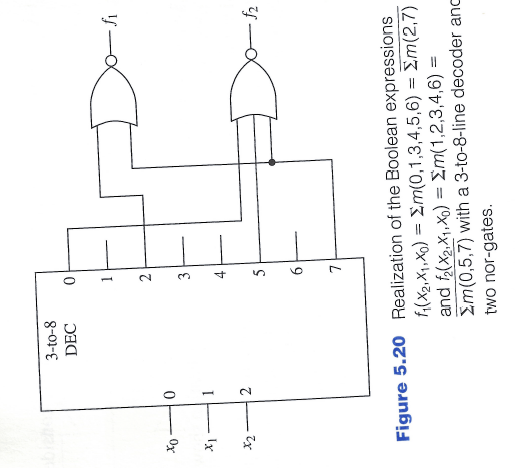 Implementing a Decoder using NAND
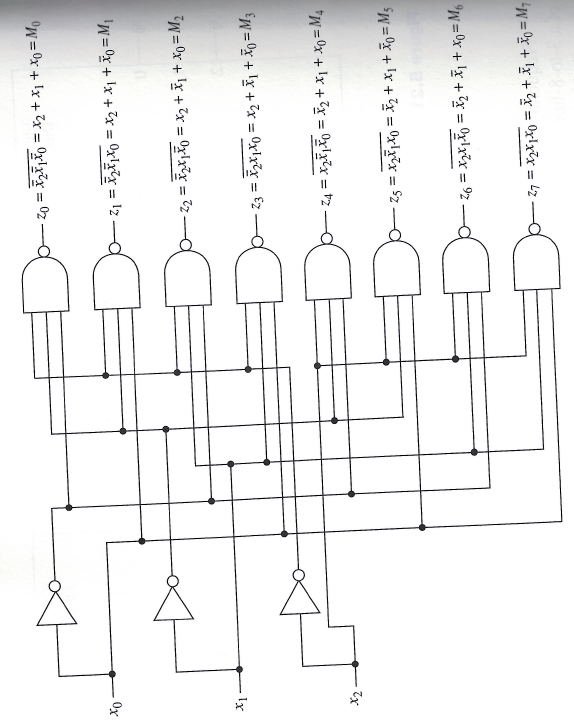 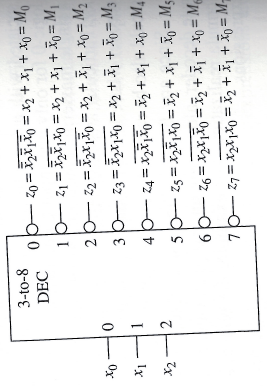 Symbol
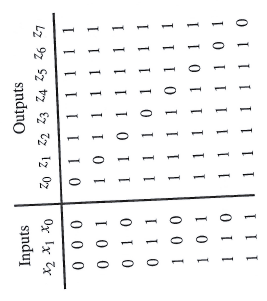 Logic Diagram
Truth Table
Minterms using AND gates
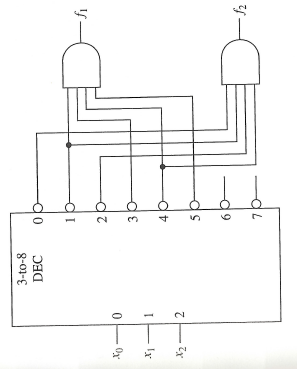 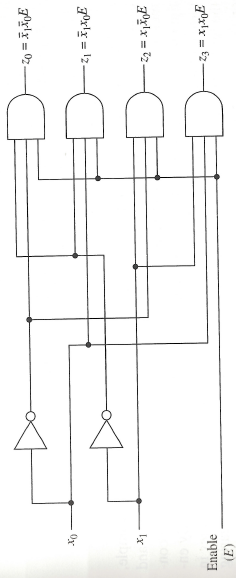 Decoders with an Enable Input
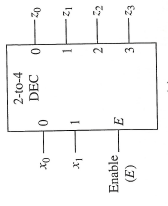 Symbol
Logic Diagram
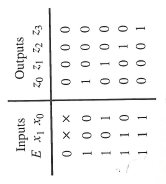 Truth Table
Decoders with enable inputs
When disabled, all outputs of the decoder can either be at logic-0 or logic-1.
Enable input provides the decoder with additional flexibility.  Idea:  data is applied to the enable input.
Process is known as demultiplexing.






Enable inputs are useful when constructing  larger decoders from smaller decoders.
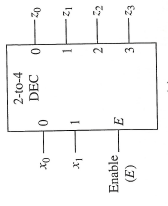 Data
Constructing Larger Decoders
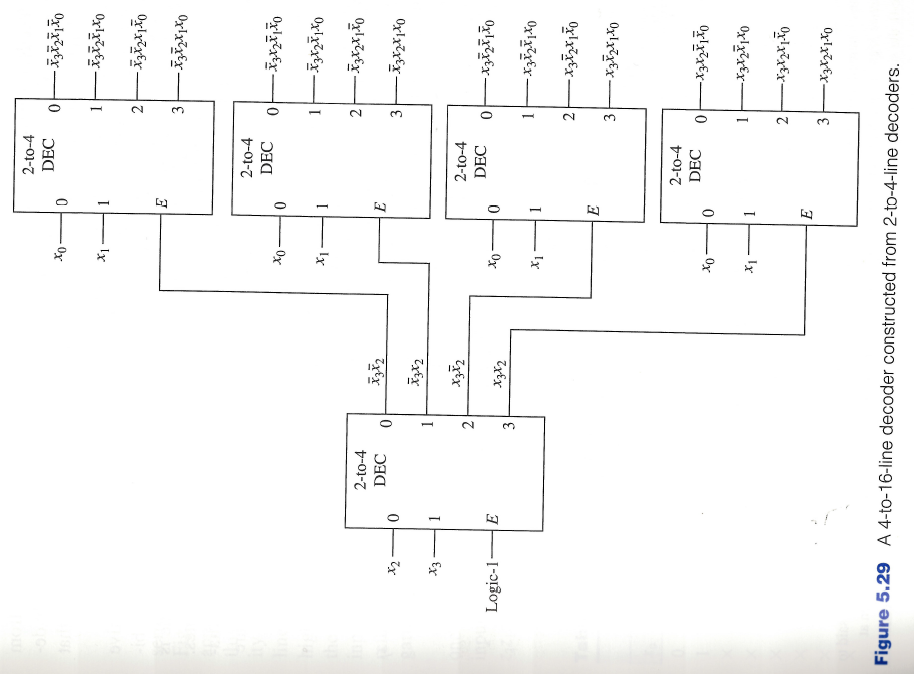 Encoders
Encoders
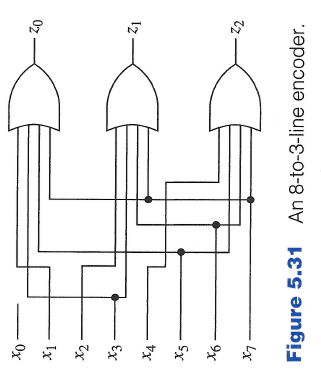 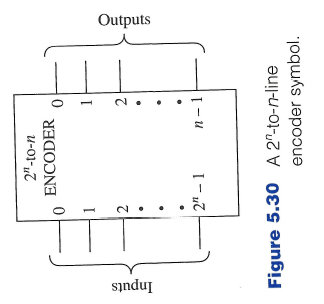 Priority Encoder
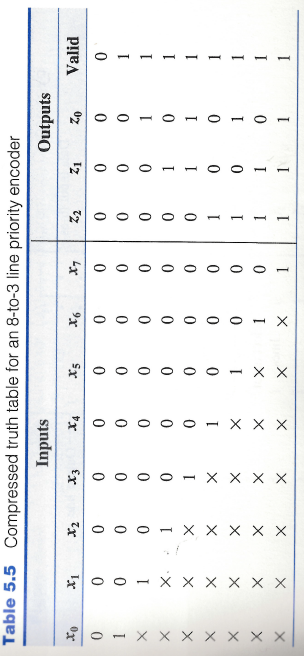 Priority Encoder